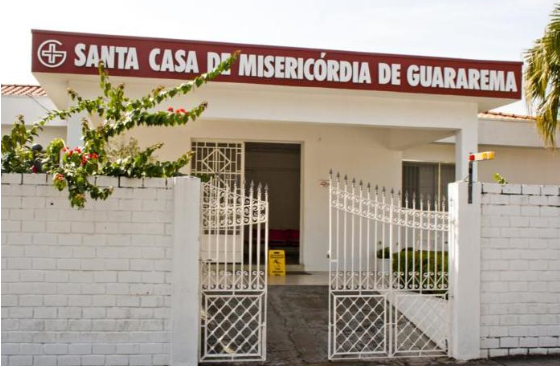 Estatística de Atendimentos Hospitalares2022
ATENDIMENTOSPronto Socorro Adulto e Infantil 2022
TAXA DE OCUPAÇÃO HOSPITALAR SUS2022
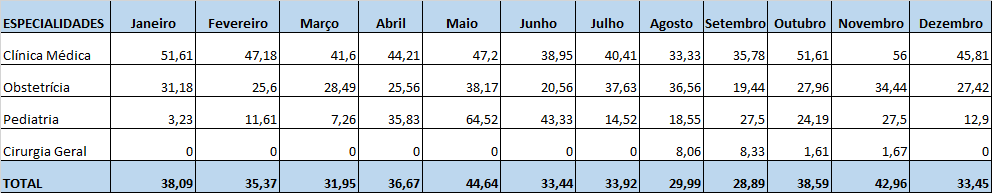 TEMPO MÉDIO DE PERMANÊNCIA SUS2022
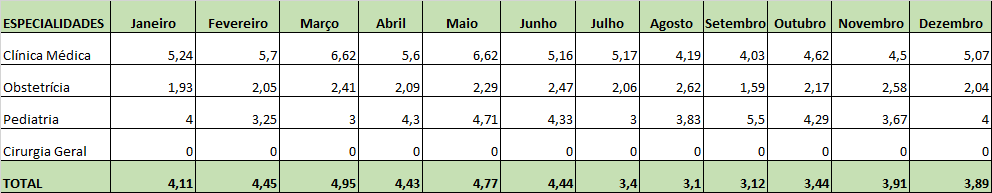 INTERNAÇÕES 2022
Total Exames - SUS
PARTOS
ÓBITOS
REFEIÇÕES SERVIDAS 2022